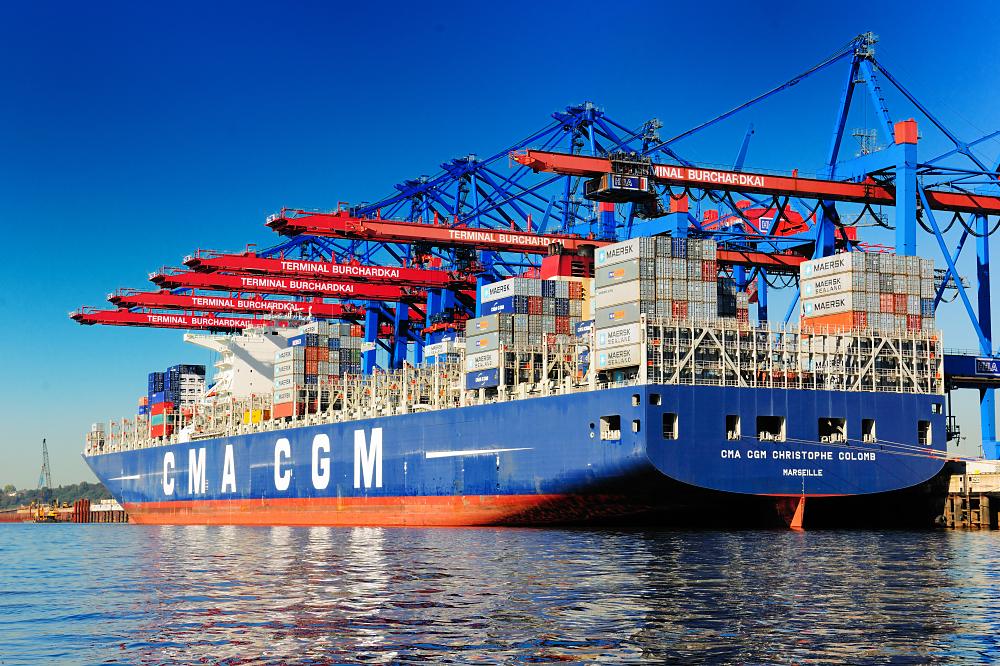 13
OTEVŘENÁ EKONOMIKA
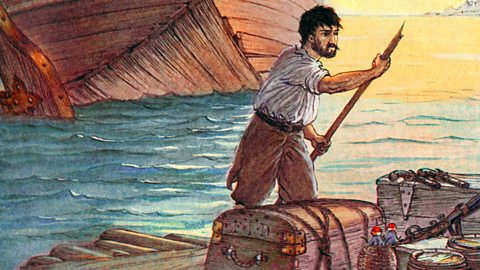 Otevřená vs. uzavřená      ekonomika
Uzavřená = nemá vazby na ostatní ekonomiky (žádné exporty, importy, toky kapitálu)
Autarkie: Severní Korea
Otevřená: Měříme například dle EX/HDP 
Malá ekonomika: malý vnitřní trh
ČR patří mezi 30 největších exportérů světa
Základy ekonomie
Mezinárodní obchod
HDP = C + I + G + NX
NX  = Čistý export = obchodní bilance
NX = Exporty - Importy
Vyrovnaná  (Marshallovy ostrovy)           Přebytková  (Čína)		    Deficitní (USA)
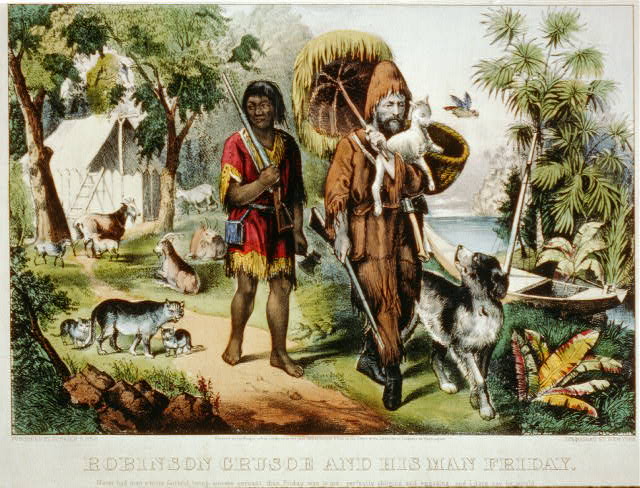 Mezinárodní    obchod
Důvody vzniku:
přírodní a klimatické podmínky
odlišné preference spotřebitelů
konflikt výroba – spotřeba
úspory z rozsahu
Základy ekonomie
Co ovlivňuje obchodní bilanci (NX)?
Preference spotřebitelů
Důchody (HDP) v ČR a zahraničí
Ceny v ČR a zahraničí
Měnový kurz
Přepravní náklady
Vnější hospodářská politika (cla, kvóty)
Základy ekonomie
Vývoj obchodní bilance ČR (mil. Kč, b.c.)
Základy ekonomie
Absolutní výhoda
= schopnost země vyrábět statek efektivněji = méně jednotek vstupů
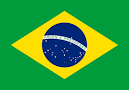 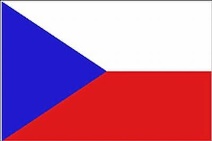 Základy ekonomie
Komparativní výhoda
= specializace na výrobu statku, kde má země relativně větší výhodu / relativně menší nevýhodu
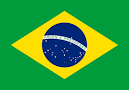 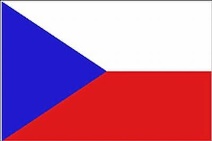 Základy ekonomie
Argumenty PRO omezení mezinárodního obchodu
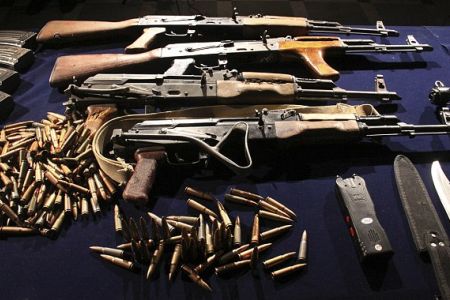 Národní bezpečnost 
Nedospělá odvětví
Nekalá konkurence
Vyjednávání
Základy ekonomie
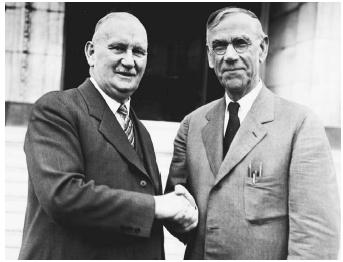 Obchodní politika
liberalizace  X protekcionismus
nástroje protekcionismu: 
cla
kvóty
vývozní subvence
požadavky na výrobky
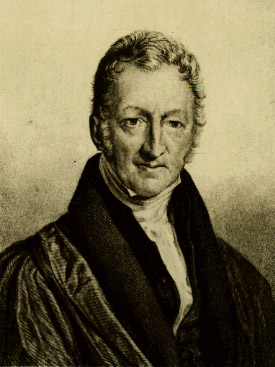 Základy ekonomie
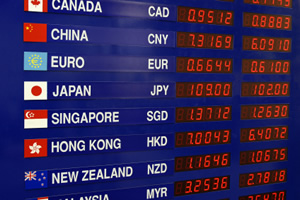 Směnný kurz
= hodnota jedné měny vyjádřená v jiné měně Depreciace (znehodnocení): 
zlevňuje domácí produkci na zahraničních trzích = proexportní
Změna z 27 Kč/€ na 30 Kč/€
Apreciace (zhodnocování): 
zdražuje domácí produkci na zahraničních trzích = protiexportní
Změna z 27 Kč/€ na 25 Kč/€
Kurzová politika
Režimy měnového kurzu:
Floating – kurz se pohybuje podle D a S
čistý 
řízený 
Fixní – kurz se nemění
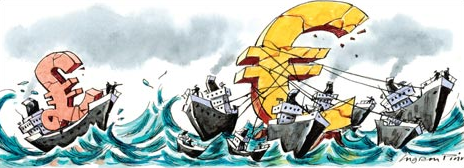 Základy ekonomie
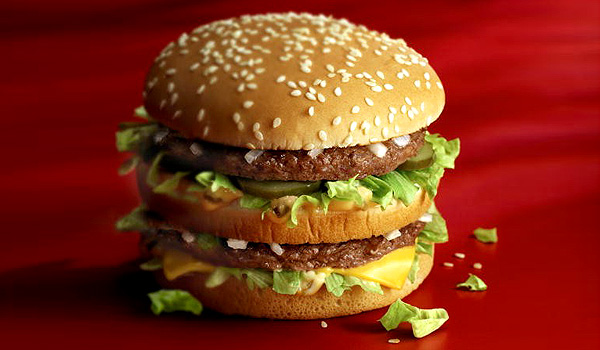 Zákon jediné ceny
Zboží koupíte za stejnou cenu, ať je prodáváno kdekoliv
Arbitráž = využívání cenových rozdílů mezi různými trhy         konvergence (sbližování) cen
ALE: nejde o dokonalé substituty, existují přepravní náklady
Základy ekonomie
Ekonomická integrace
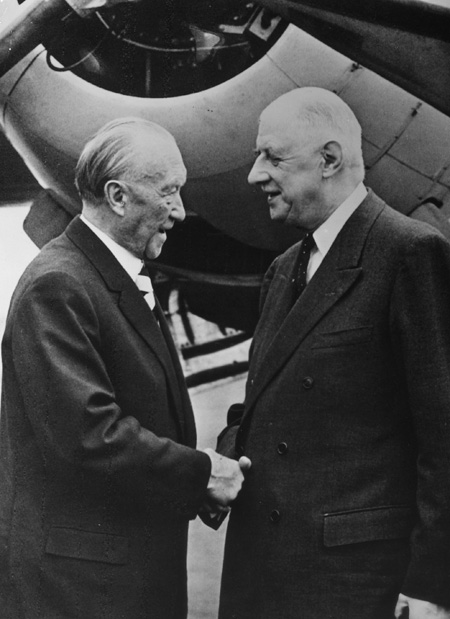 Základy ekonomie
Ekonomická integrace
= spojování dříve samostatných celků
Stupně:
Pásmo volného obchodu (NAFTA)
Celní unie (RUh)
Společný trh 
Hospodářská unie (EU)
Úplná ekonomická integrace
Základy ekonomie
Vývoj evropské integrace
1951: Pařížská smlouva = založení ESUO (BEL, NIZ, LUC, FR, IT, SRN)
1957: Římské smlouvy = EHS a Euratom
1968: dobudování celní unie
1993: vznik EU (Maastrichtská smlouva)
1999: hospodářská a měnová unie 11 členů EU 
+ 2001: Řecko
+ 2007: Slovinsko
+ 2008: Kypr, Malta
+ 2009: SR
+ 2011: Estonsko
+ 2014: Lotyšsko
+ 2015: Litva
Základy ekonomie
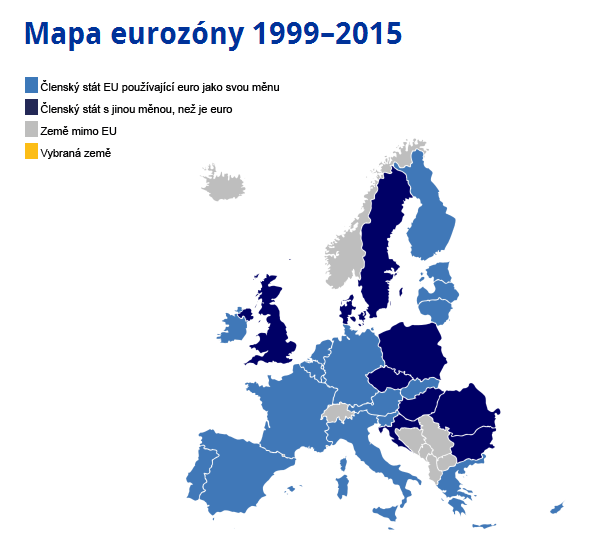 Zdroj: https://www.ecb.europa.eu/euro/intro/html/map.cs.html
Základy ekonomie
Maastrichtská (konvergenční) kritéria
Míra inflace nesmí být větší o víc než 1,5 % než je průměr 3 zemí s nejnižší inflací
Dlouhodobé úrokové sazby nesmí být vyšší o víc než 2 % 
Země musí udržovat stabilní kurz, aniž by devalvovala
Deficit veřejného sektoru nesmí přesáhnout 3 % HDP (kromě výjimečných dočasných událostí)
Veřejný dluh nesmí přesáhnout 60 % HDP
[Speaker Notes: Splnění těchto kritérií je nezbytné pro přijetí společné měny euro.]
Plnění kritérií v ČR - 1
Zdroj: http://www.mfcr.cz/cs/zahranicni-sektor/pristoupeni-cr-k-eurozone/maastrichtska-kriteria-a-sladenost-cr/2014/vyhodnoceni-plneni-maastrichtskych-konve-19965
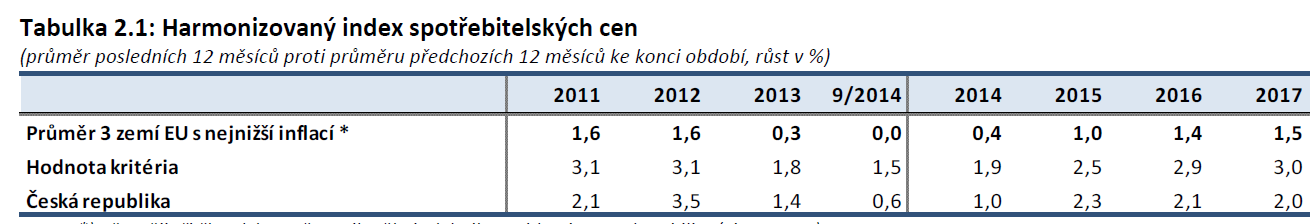 Základy ekonomie
Plnění kritérií v ČR - 2
Zdroj: http://www.mfcr.cz/cs/zahranicni-sektor/pristoupeni-cr-k-eurozone/maastrichtska-kriteria-a-sladenost-cr/2014/vyhodnoceni-plneni-maastrichtskych-konve-19965
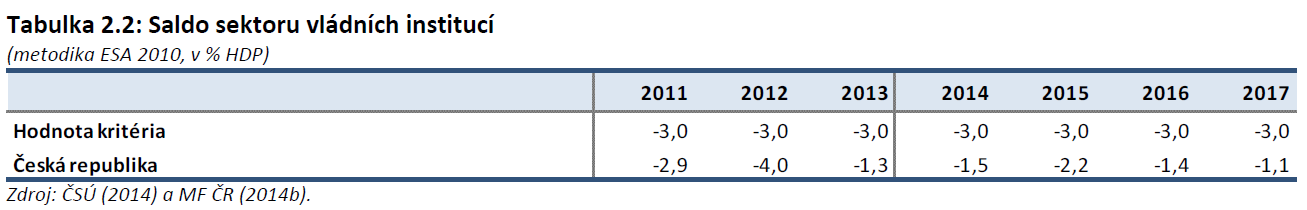 Základy ekonomie
Plnění kritérií v ČR - 3
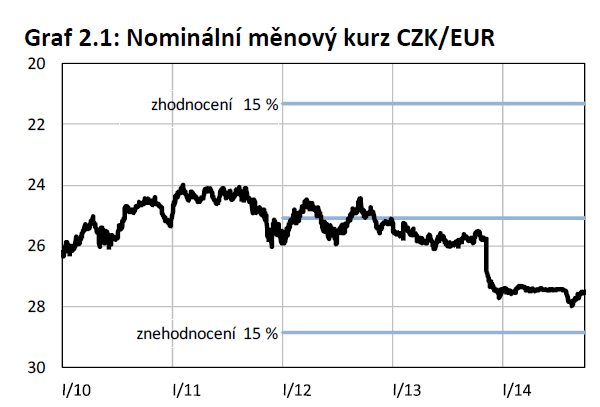 Zdroj: http://www.mfcr.cz/cs/zahranicni-sektor/pristoupeni-cr-k-eurozone/maastrichtska-kriteria-a-sladenost-cr/2014/vyhodnoceni-plneni-maastrichtskych-konve-19965
Základy ekonomie
Plnění kritérií v ČR - 4
Zdroj: http://www.mfcr.cz/cs/zahranicni-sektor/pristoupeni-cr-k-eurozone/maastrichtska-kriteria-a-sladenost-cr/2014/vyhodnoceni-plneni-maastrichtskych-konve-19965
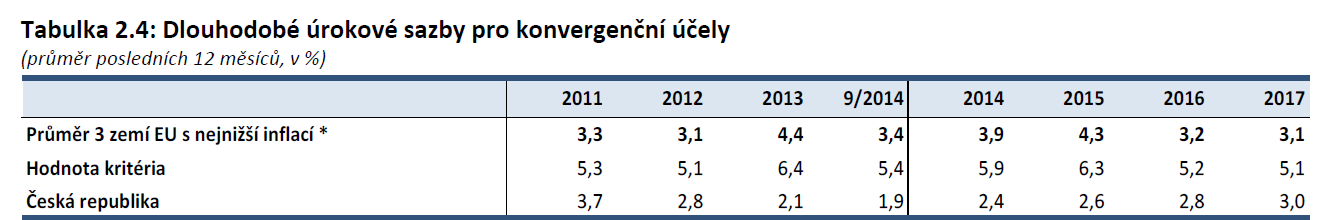 Základy ekonomie
Plnění kritérií v ČR - 5
Zdroj: http://www.mfcr.cz/cs/zahranicni-sektor/pristoupeni-cr-k-eurozone/maastrichtska-kriteria-a-sladenost-cr/2014/vyhodnoceni-plneni-maastrichtskych-konve-19965
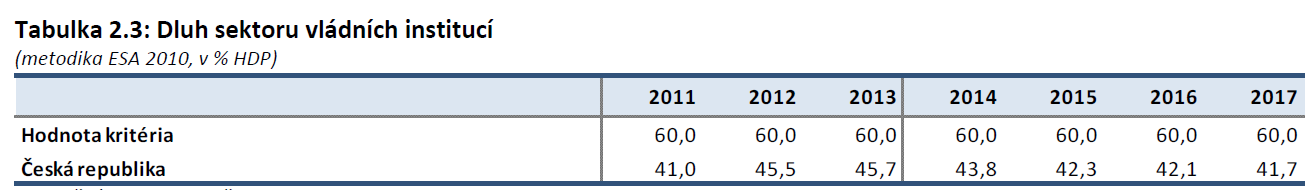 Základy ekonomie
Příště: Zkouška 
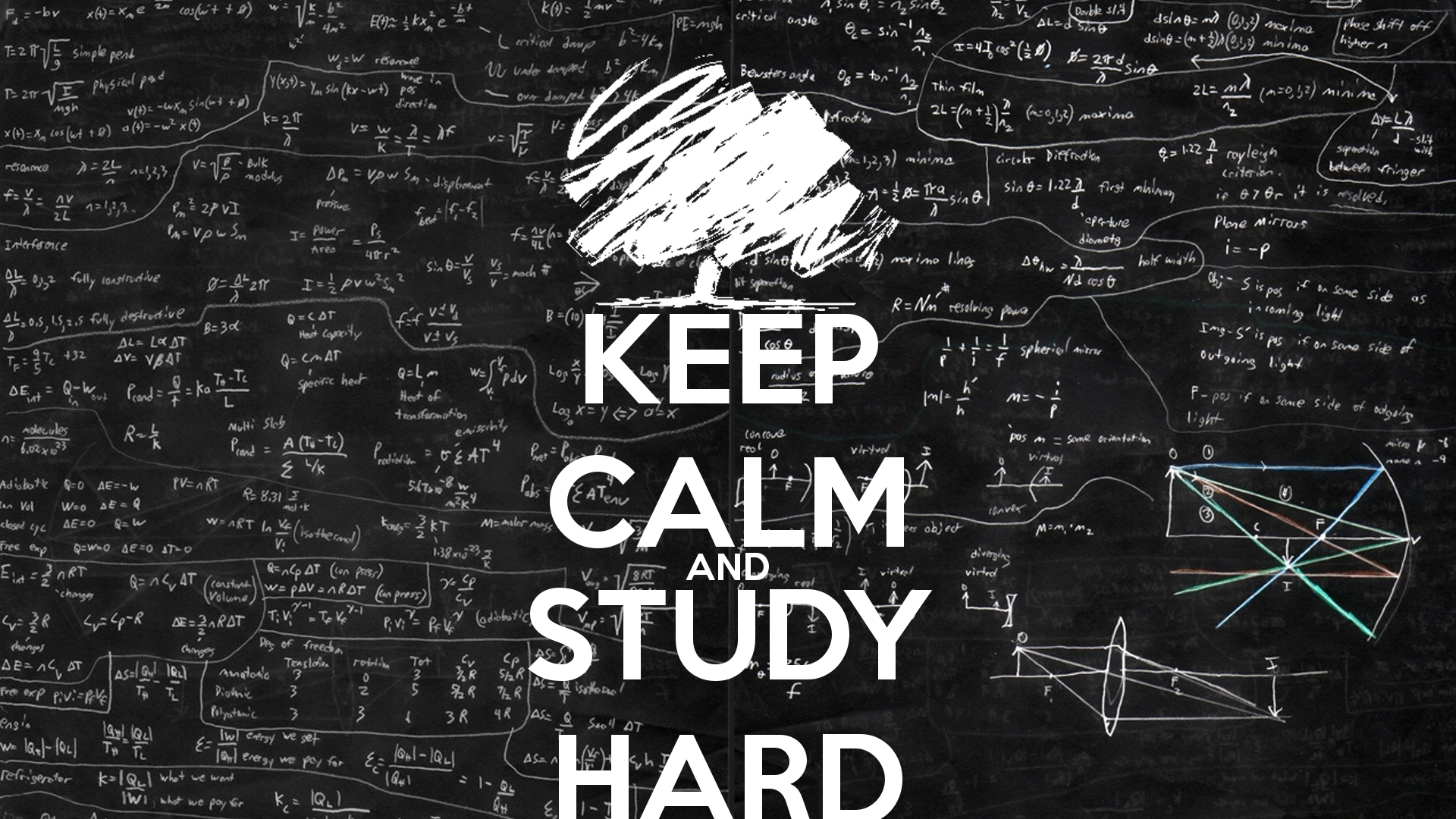 Základy ekonomie